Your World in View
May 7, 2025
Today’s Market Landscape
2
adawson@kingsview.com   |  kingsviewim.com
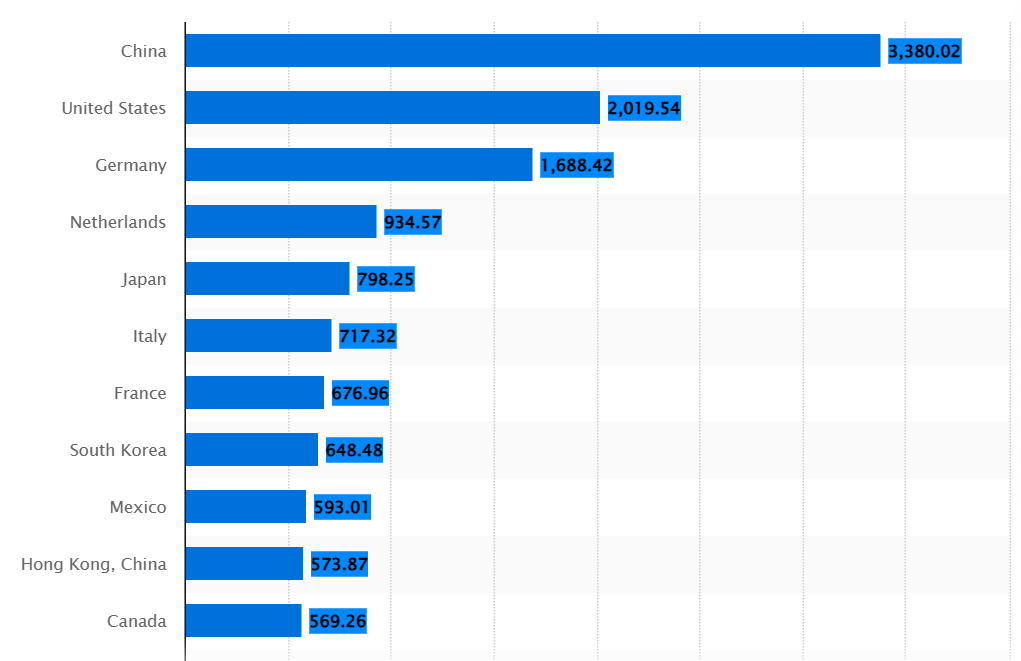 Size matters!
Top Exporting Countries in 2023
Source: Top exporting countries 2023| Statista
3
adawson@kingsview.com   |  kingsviewim.com
Rate Cuts?
So far, rates are bumpier (and trending higher) after the “needed” cuts. Thanks, Fed!
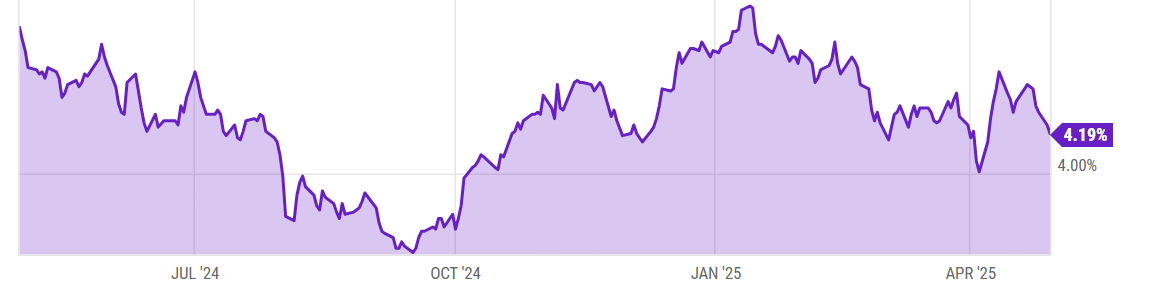 Source: YCharts 4-29-25
4
adawson@kingsview.com   |  kingsviewim.com
Sustained inflation is always about… money velocity!!
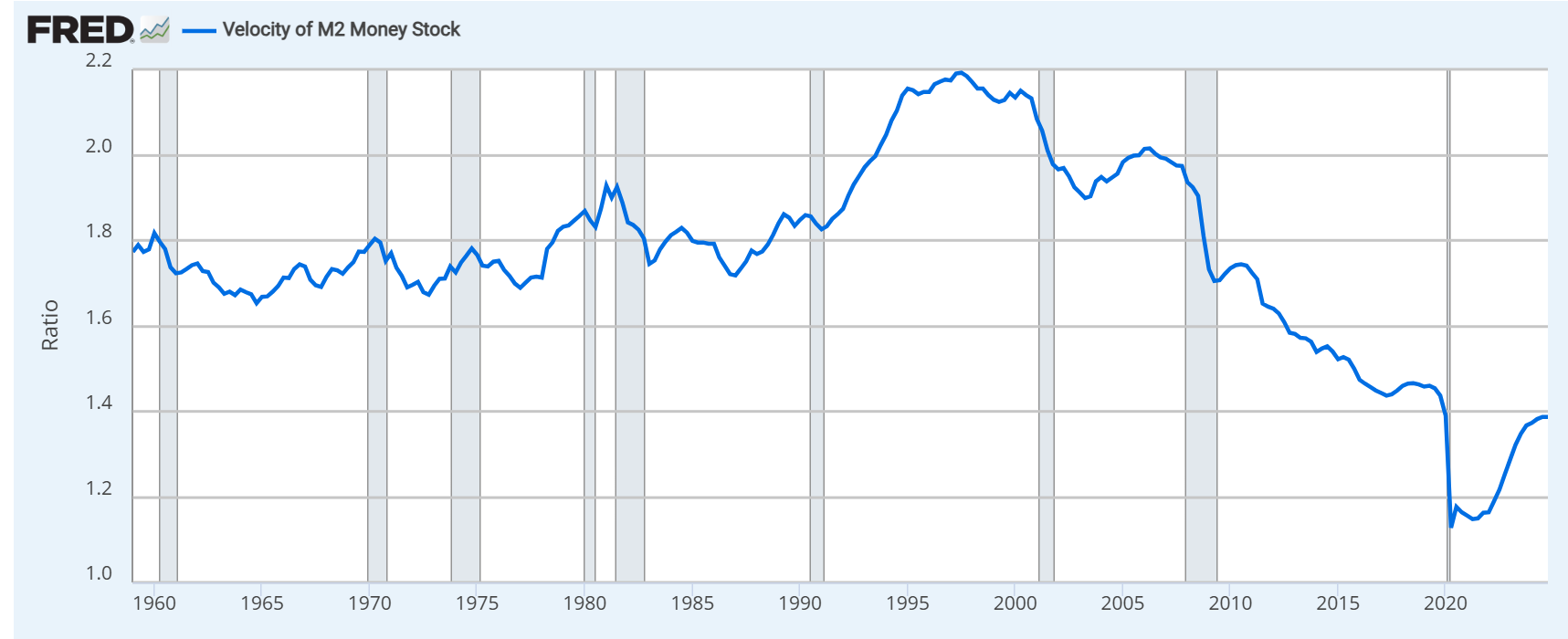 Source: Federal Reserve fred.stlouisfed.org. 1/1/1959 – 1/1/2025
5
adawson@kingsview.com   |  kingsviewim.com
Ashby Dawson, CFP®, AAMS®
Scott D. Martin, CIMA®
Partner  |  Wealth Manager
Chief Investment Officer
(806) 318-6820 | Adawson@kingsview.com
(312) 273-5110 | smartin@kingsview.com
www.kingsviewim.com
www.monarchfunds.com
Kingsview Wealth Management (“KWM”) is an investment adviser registered with the Securities and Exchange Commission (“SEC”). Information presented is for educational purposes only and does not intend to make an offer or solicitation for the sale or purchase of any specific securities, investments, or investment strategies. Investments involve risk and unless otherwise stated, are not guaranteed.